SRDEČNĚ ZVEME NA SPOLEČNÁ SHROMÁŽDĚNÍ

STŘEDA 18:30 
Biblická a modlitební hodina
slovo: Daniel Jurčo

NEDĚLE  8:45
Modlitební chvíle

NEDĚLE 9:30
Bohoslužba, slovo:Jiří Valeš


On-line přenos na internetu možno sledovat na adrese:
www.cb.cz/ostrava/zive
Sbor Církve bratrské v Ostravě            sborová oznámení 17.11.2013
SRDEČNĚ ZVEME NA DALŠÍ SETKÁNÍ


STŘEDA 15:00

Klub Seniorů

Španělsko
zážitky z pěší evropské trasy E3
Ing. Rastislav Škuta
Sbor Církve bratrské v Ostravě            sborová oznámení 17.11.2013
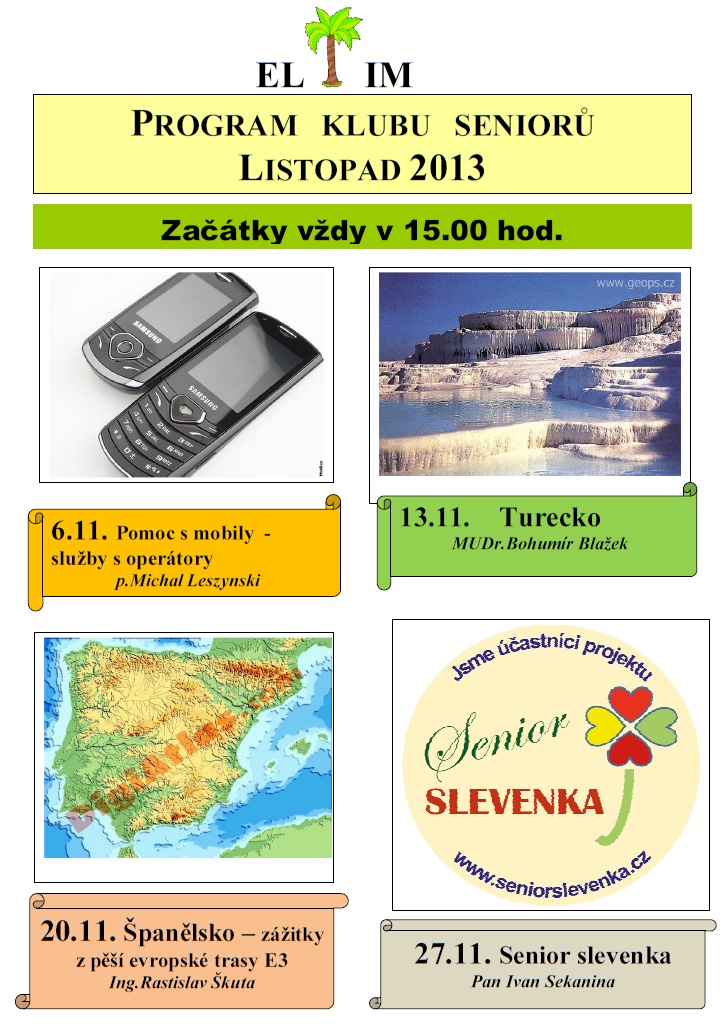 SRDEČNĚ ZVEME NA DALŠÍ SETKÁNÍ



PÁTEK 15:00
DOROST - Archa
Sbor Církve bratrské v Ostravě            sborová oznámení 17.11.2013
SRDEČNĚ ZVEME NA DALŠÍ SETKÁNÍ


PÁTEK 18:00
Mládež
www.facebook.com/mladezOstrava


NEDĚLE 18:45
Biblická skupinka mládeže
Sbor Církve bratrské v Ostravě            sborová oznámení 17.11.2013
SRDEČNĚ ZVEME NA

SBOROVÝ DEN

DNES 17.11.

společný oběd
program pro děti
Sbor Církve bratrské v Ostravě            sborová oznámení 17.11.2013
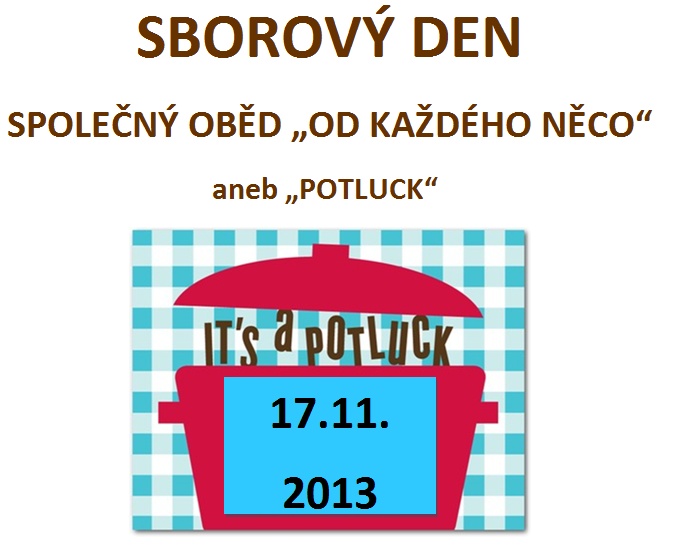 Klub Otců pro rodinu zve:
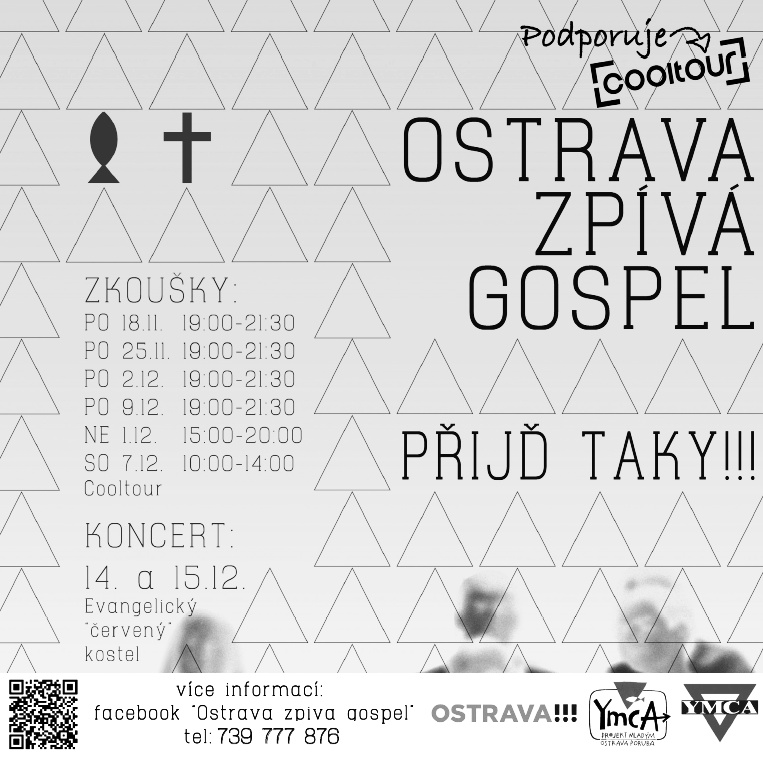 FISHNET THANSKGIVING 

23.11.2013 
ve sborové  kavárně

Celodenní program plný her, znalostních kvízů, 
příležitostí popovídání s rodilými mluvčími,
 tradicí ke dni díkůvzdání, aktivit venku i vevnitř. 

Cena při přihlášení 200 Kč, později 250 Kč. 

Bližší info: 
596 964 606, 774 446 610
sdruzeni@fishnetsro.cz .
Sbor Církve bratrské v Ostravě            sborová oznámení 17.11.2013
MODLITEBNÍ NÁMĚTY: NEMOCNÍ
čas společných modliteb každý den 21:00
Marie Gonová
Věra Chromčáková
Bohumíra Marková
Marta Straková
Marta Raczko
Olga Kampová
Marie Polohová
Emílie Tobolová
Jan Bartoň
Jiří Fojtík st.
Zdeněk Chromčák
Oliver Juchelka
František Maňásek
Václav Šeděnka
David English
Zdeněk Tobola
Sbor Církve bratrské v Ostravě            sborová oznámení 17.11.2013
NAROZENINY
blahopřejeme všem !
Karel Fojtík (17.11.)
Noemi Lachmanova (17.11.)
Šimon Rychlik (17.11.)
Markéta Čiklová (18.11.)
Ester Fürstová (18.11.)
Věra Beck (19.11.)
Sandra Jadlovcová (19.11.)
Miroslava Zdražilová (22.11.)
Jiří Blažej (22.11.)
Z dětí:

Michael Machura 
(19.11.)
Sbor Církve bratrské v Ostravě            sborová oznámení 17.11.2013
NABÍDKA DUCHOVNÍ LITERATURY
čtení na každý den MANA
Časopis BRÁNA
Hesla Jednoty Bratrské

Možno objednat ve vestibulu 
u br. Mirka Panáčka.

Stávajícím odběratelům BRÁNY se předplatné automaticky prodlužuje na další rok, 
pokud odběr časopisu nezruší.
Sbor Církve bratrské v Ostravě            sborová oznámení 17.11.2013